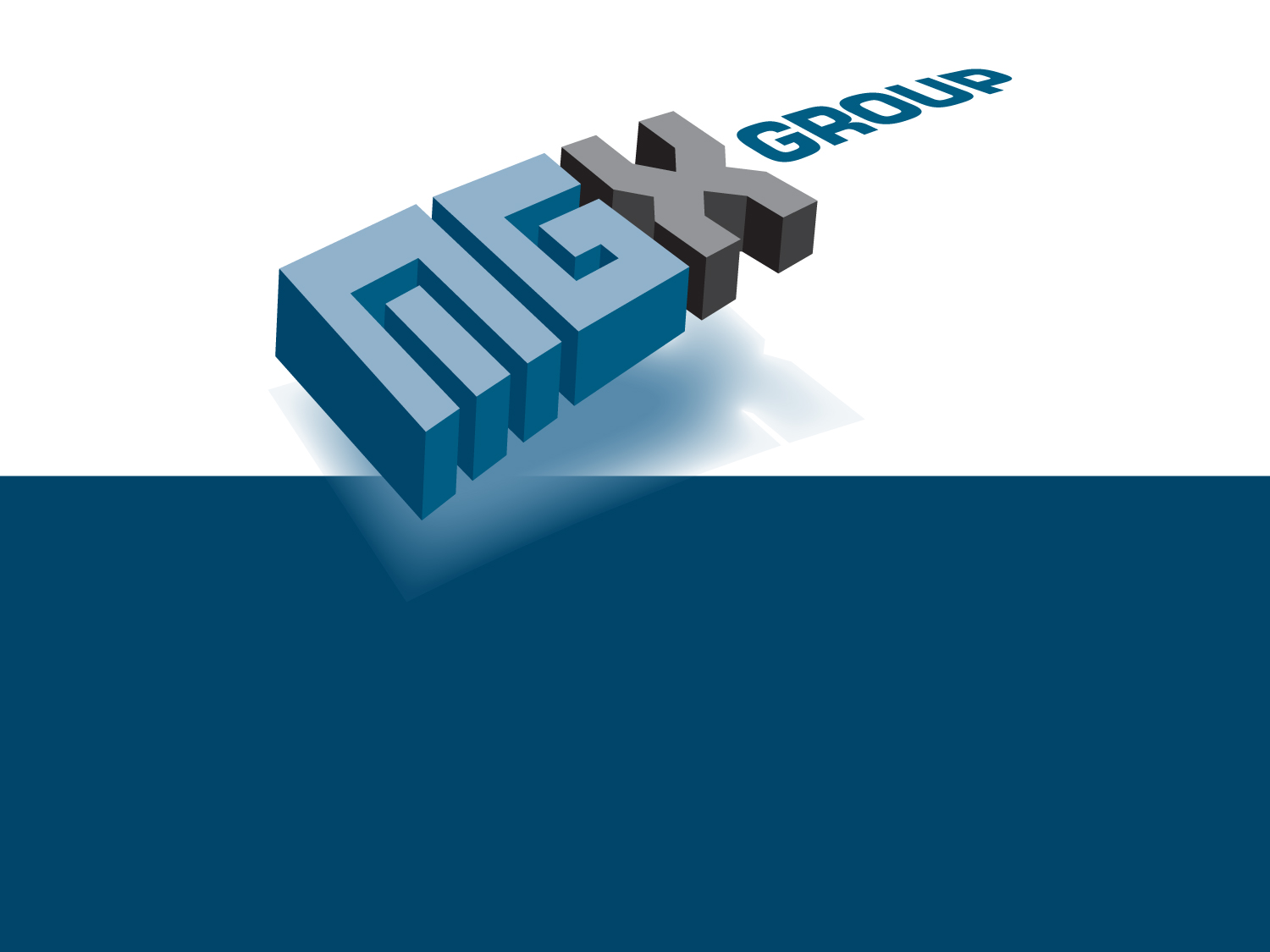 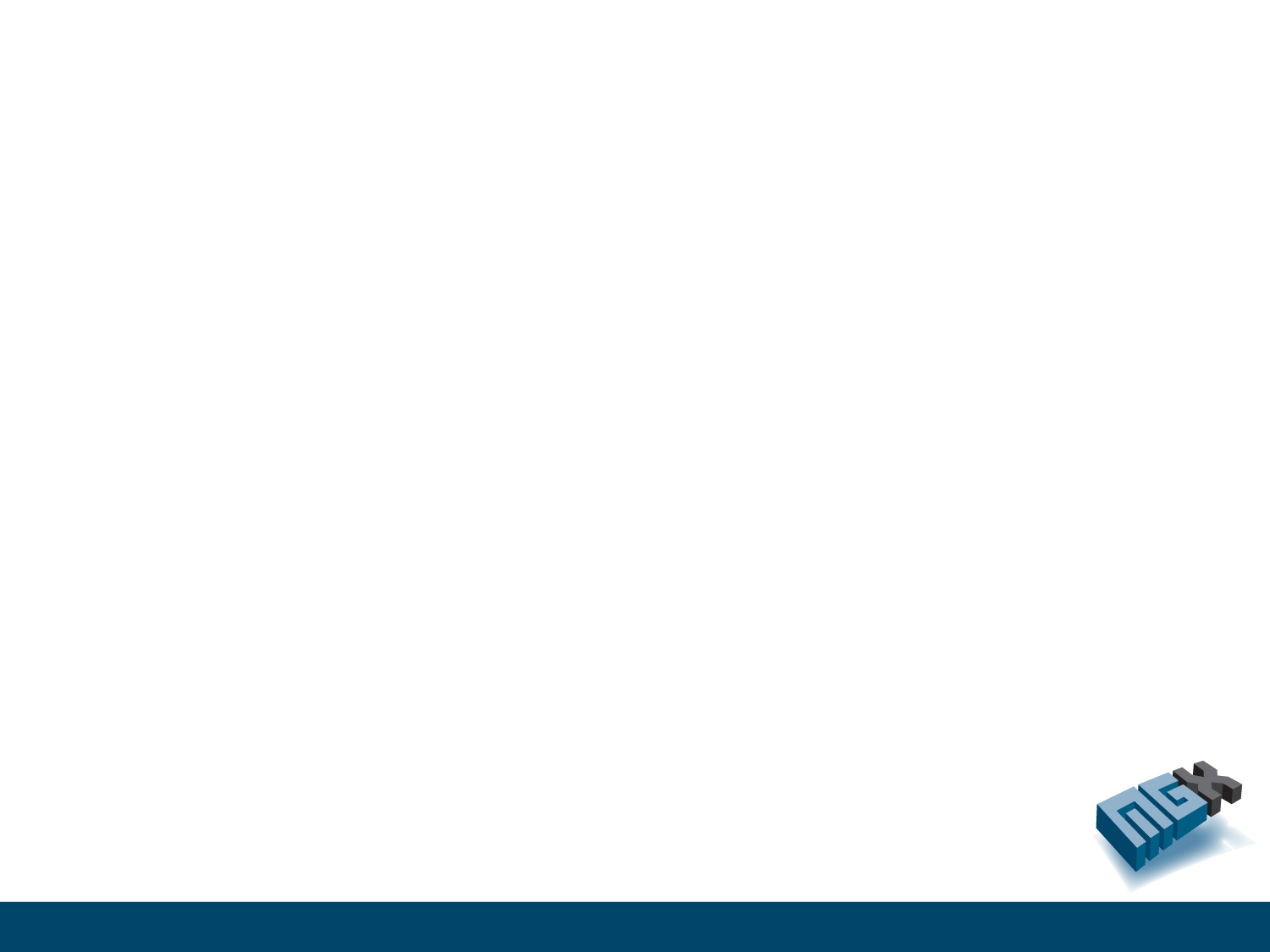 Production of durable “Spijkerbed”
(Hanging concrete)
Prof. Dr. Youva Raj Tyagi
Peter van Bakel
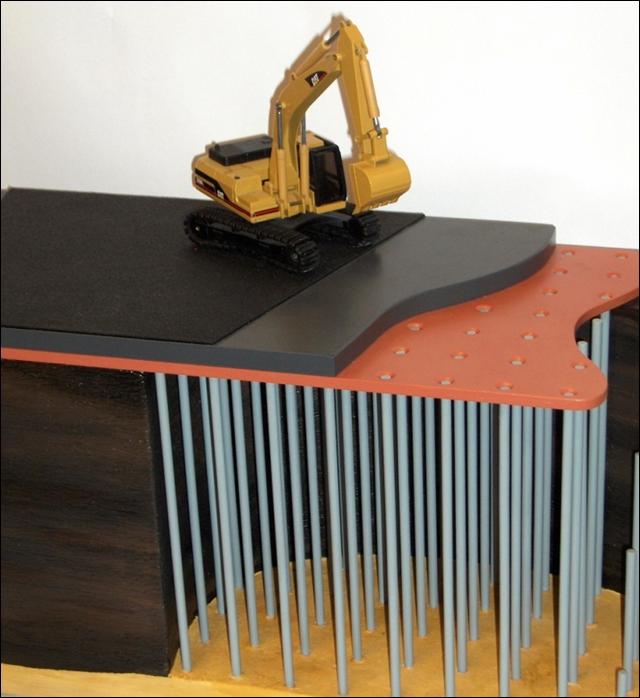 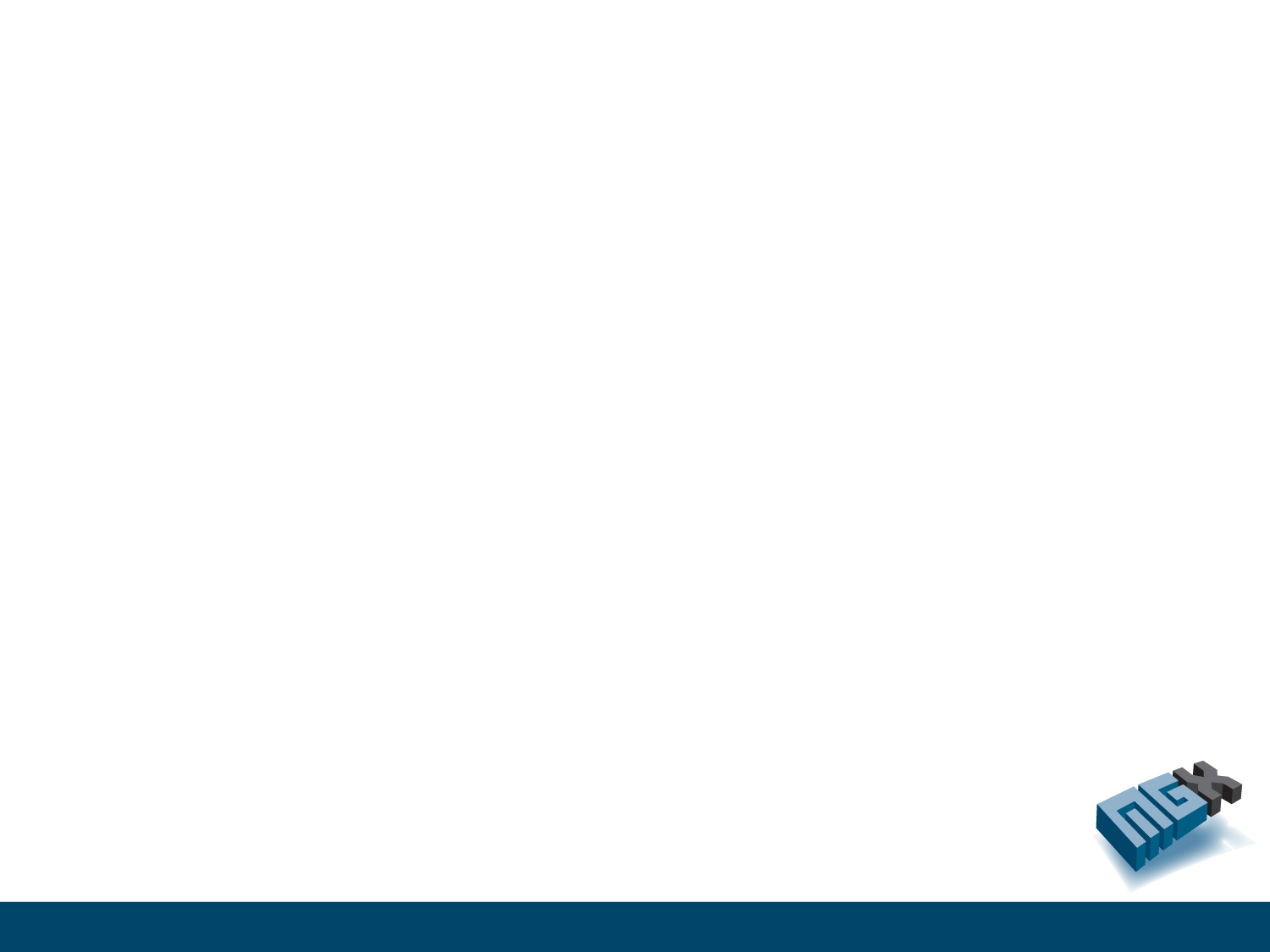 Zero Waste
Environmental Protection in a real way !!
“Spijkerbed”
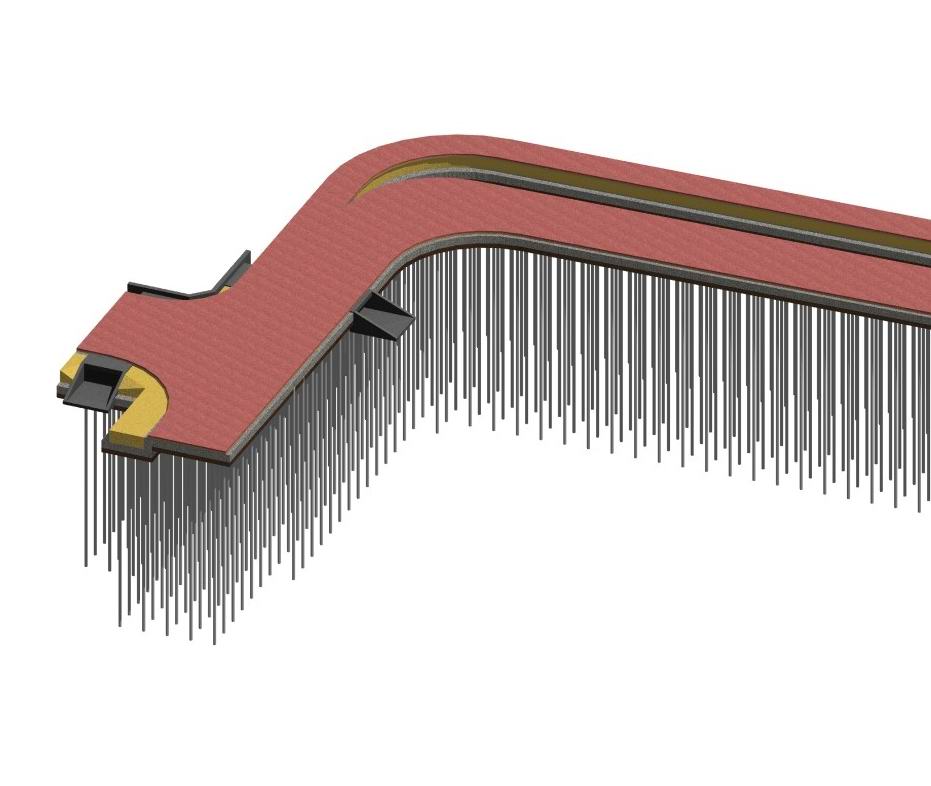 deck plate
high speed poles
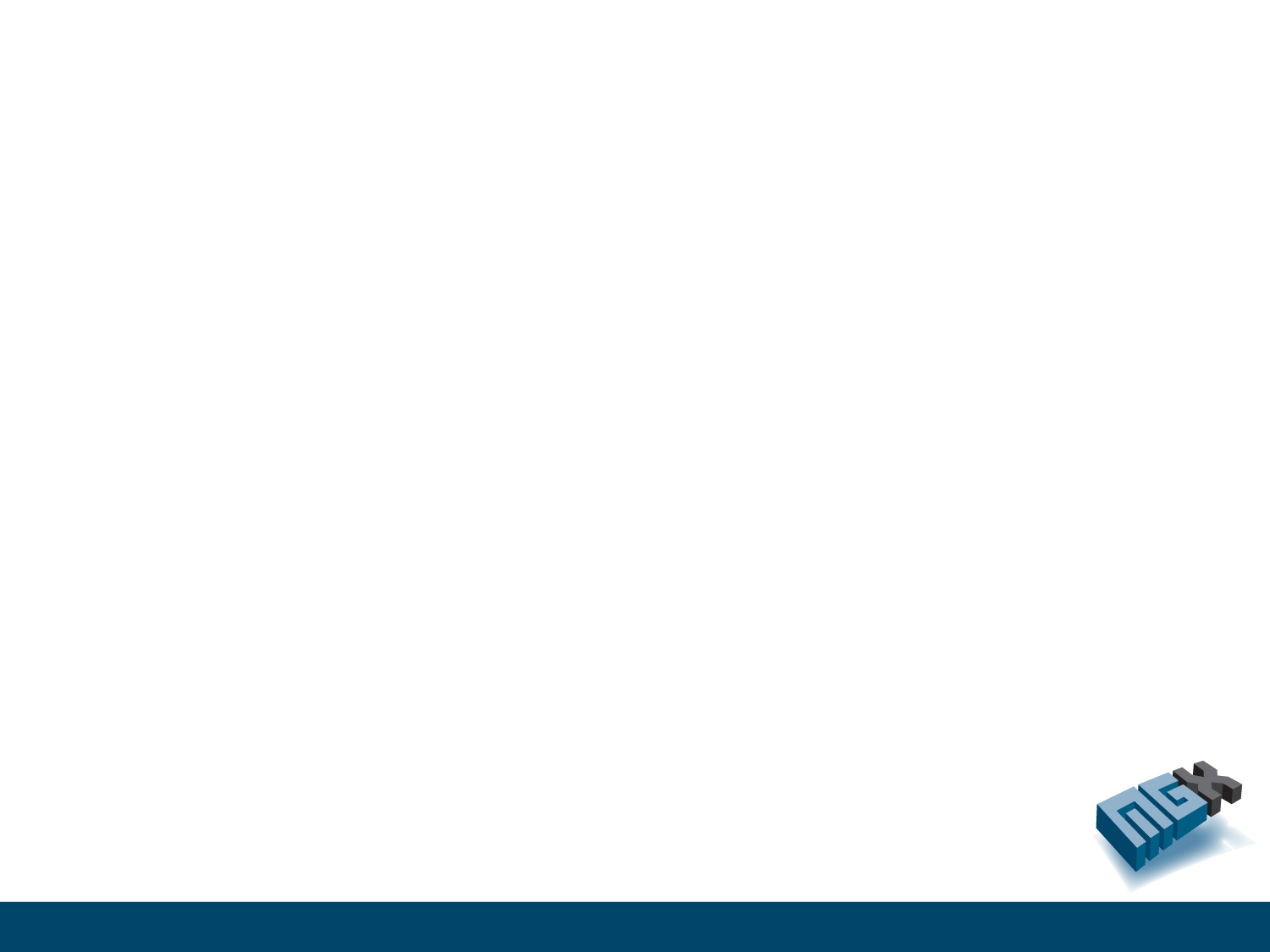 working floor
Innovation in Green Concrete
Using contaminated waste

 CO2 reduction

 Low cost due to use of:
 Waste
 No reinforcement
 Less cement
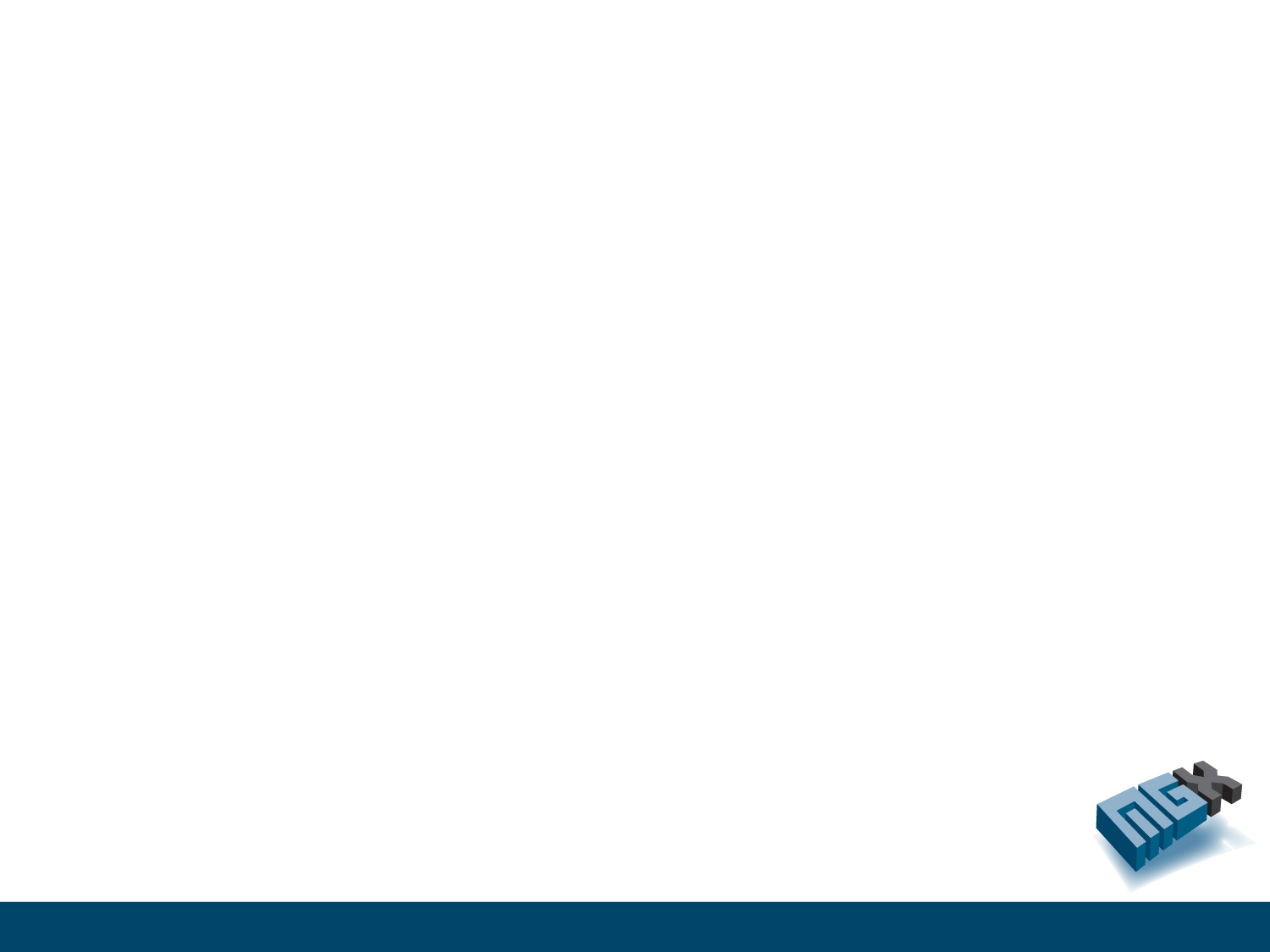 Innovation in Green Concrete
Using contaminated waste

 CO2 reduction

 Low cost due to use of:
 Waste
 No reinforcement
 Less cement
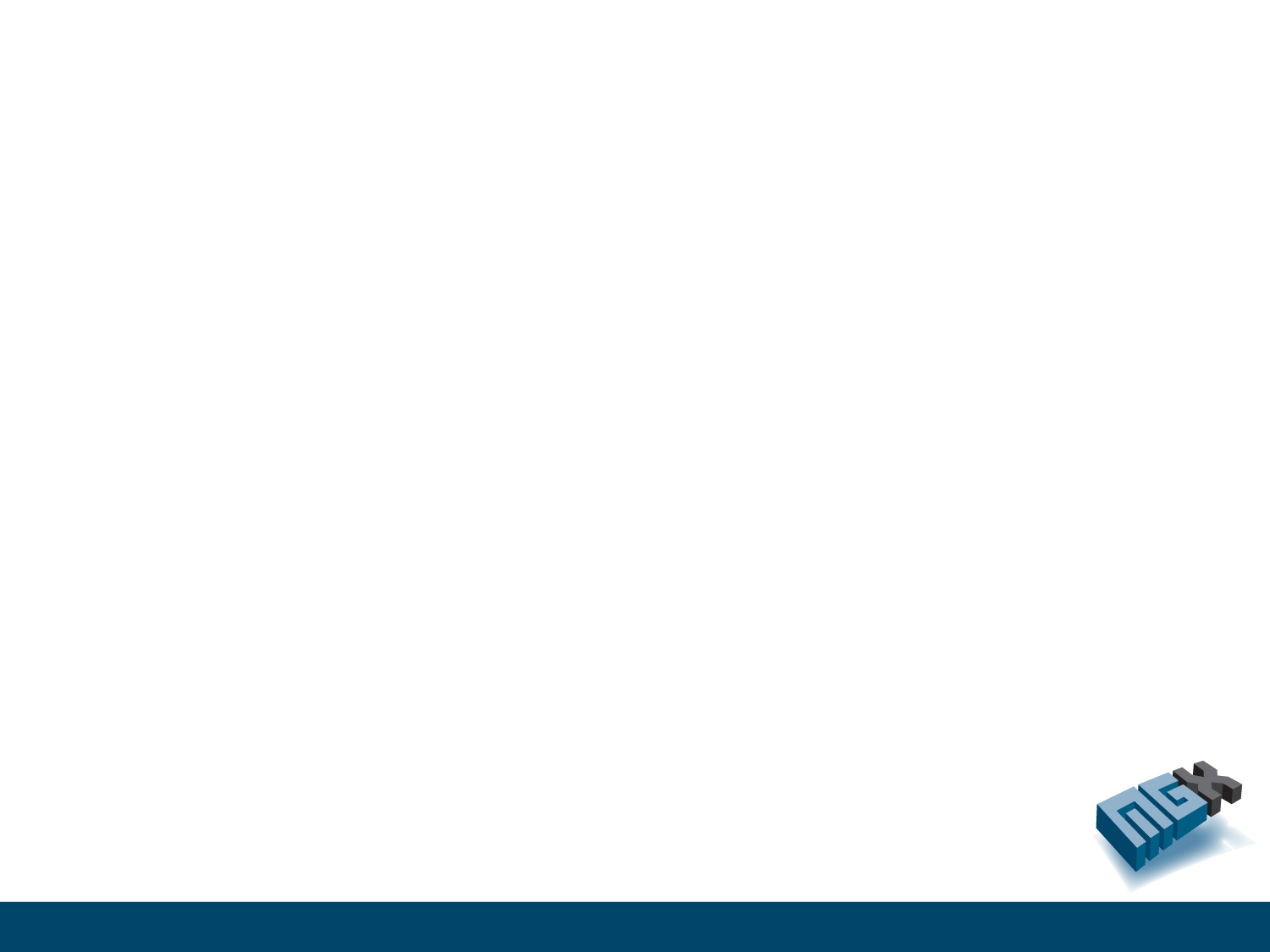 Results
Deck Plate
CS (N/mm2): 25,6;
Density: 2138 kg/m3;
Ultra sound: 3,900 to 4,116 m/sec;
Working Floor
CS (N/mm2):5,8;
Density: 1845 kg/m3;
Ultrasound: 2315 to 2620 m/sec
Leaching Tests
NEN-EN12457; DT NEN 7375 
Passes both for Working Floor and Deck Plate
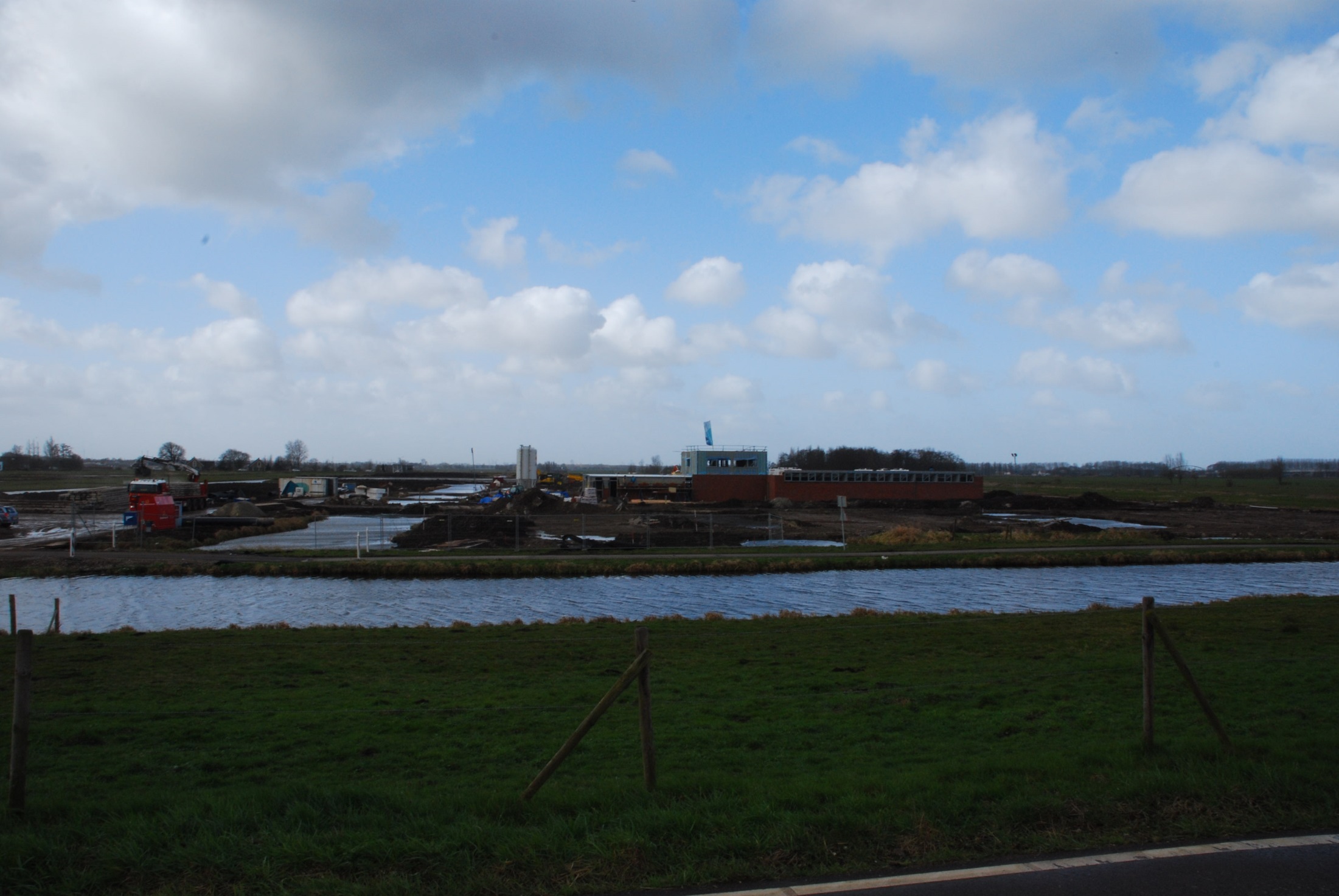 “Spijkerbed”
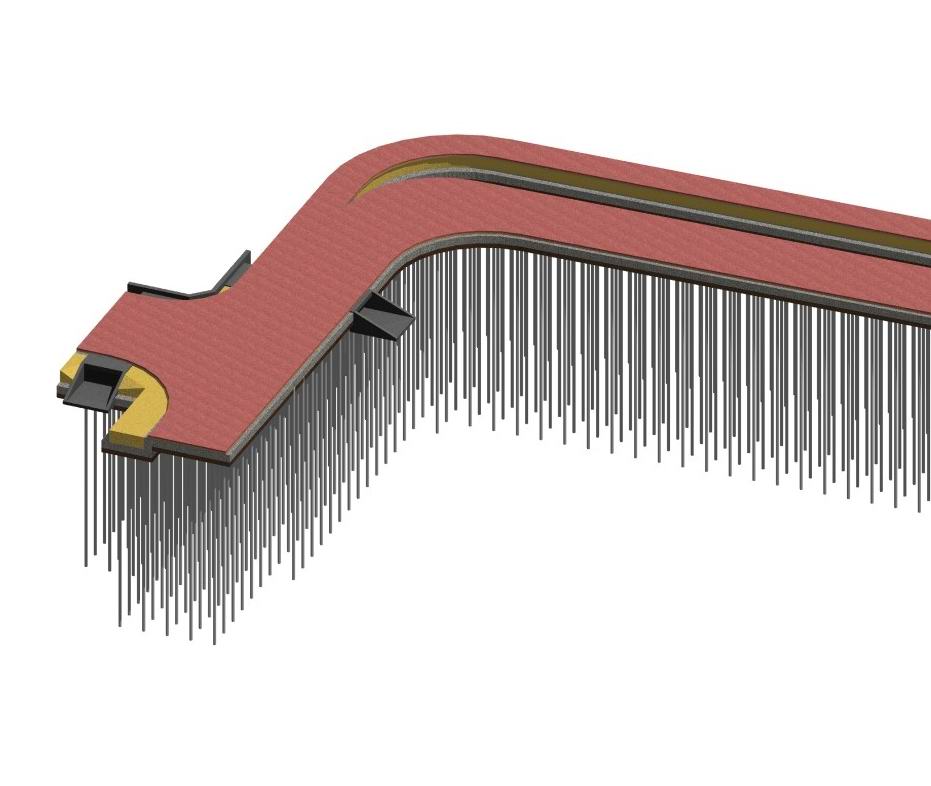 deck plate
high speed poles
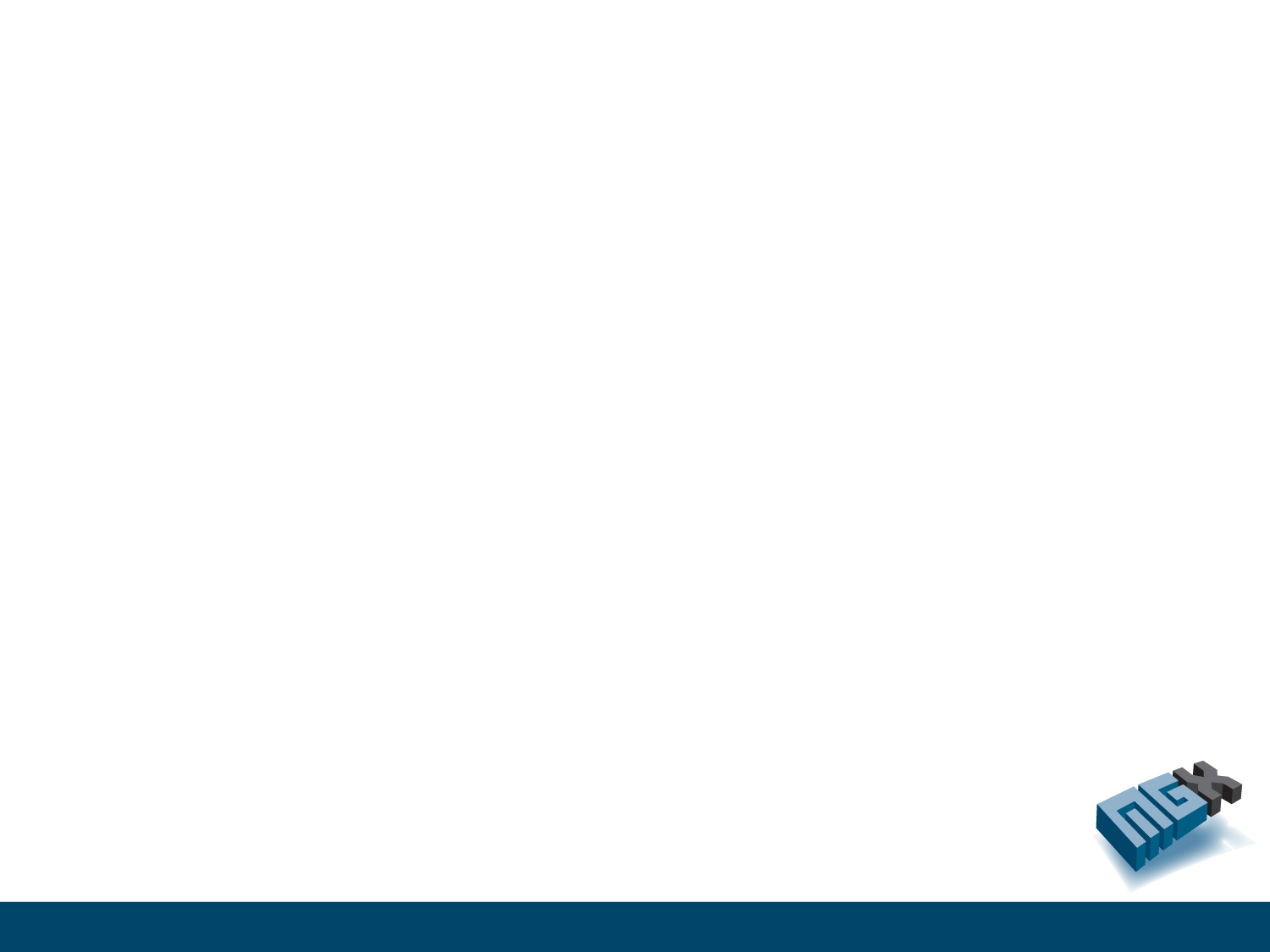 working floor
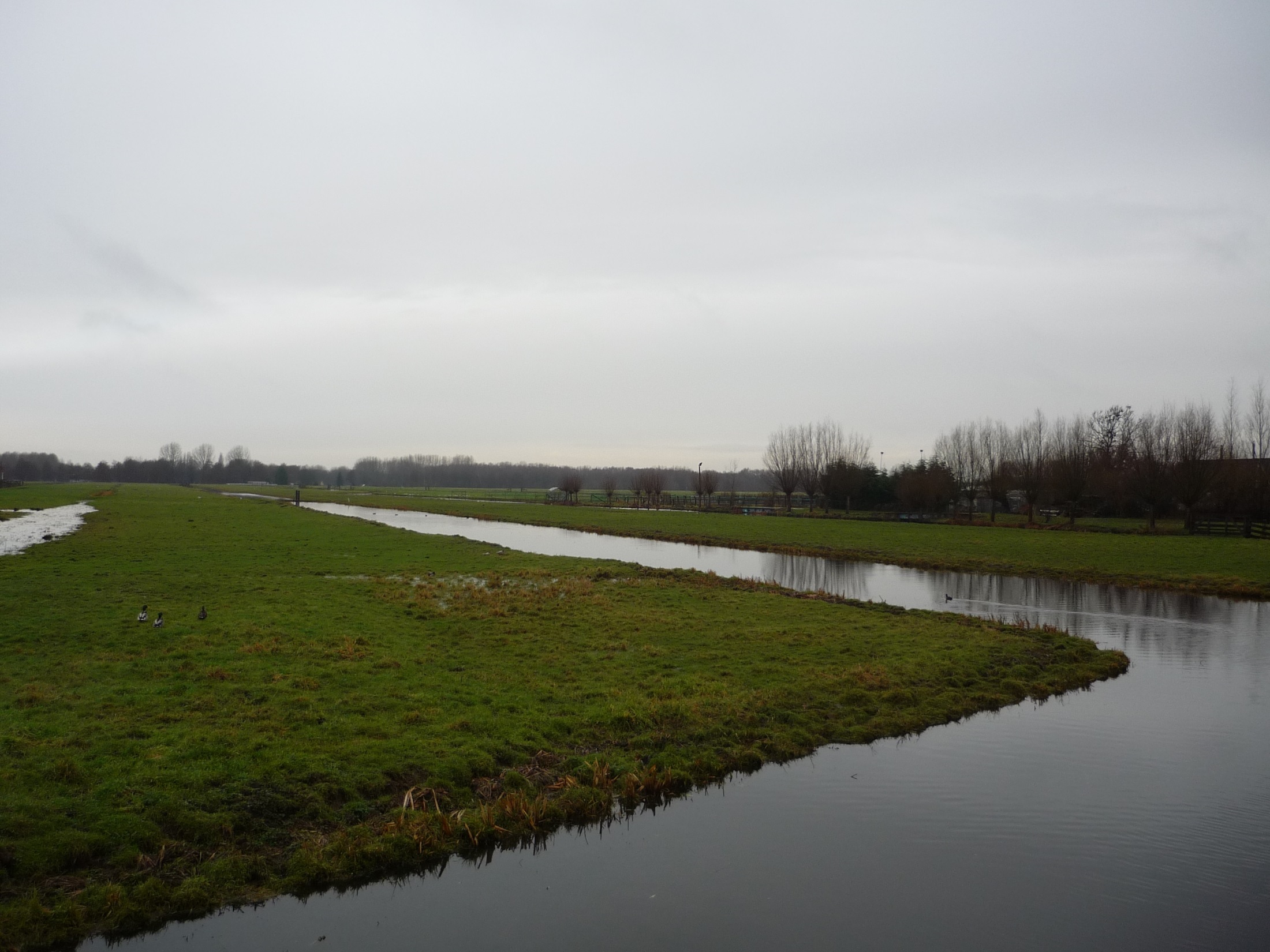 “Spijkerbed”
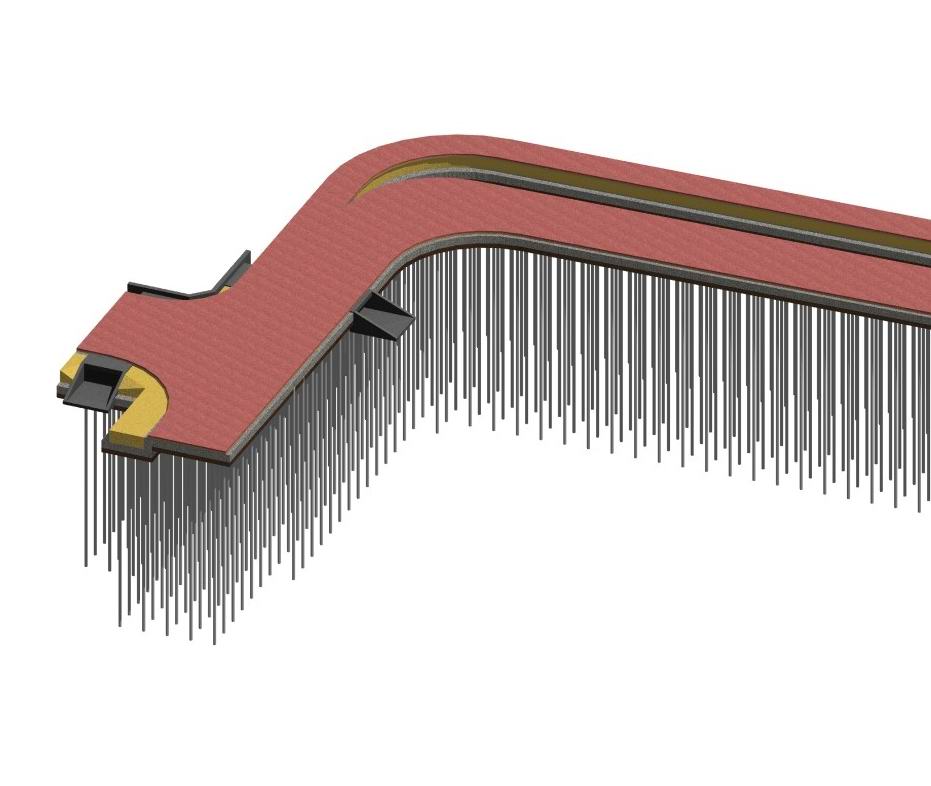 deck plate
high speed poles
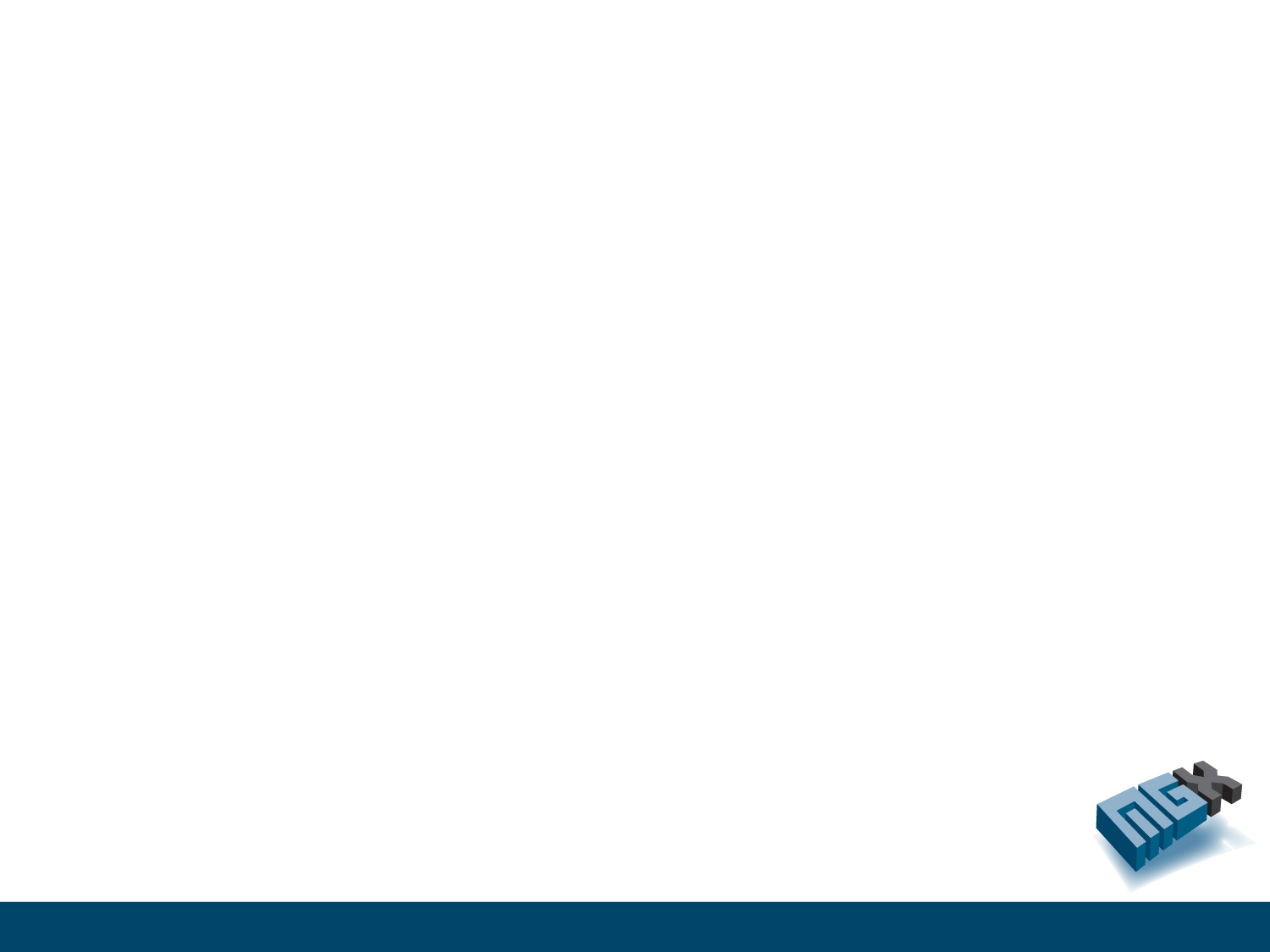 working floor
Basic information
Area: 2300 m2-Thickness 500mm (Lower Deck Plate);
Area:2650 m2, Thickness 500 mm (Higher Deck Plate);
All toxic waste;
DT NEN 7375 : Metal and Non Metal ions passes;
No reinforcement;
Less cement;
CO2 saving due to low cement and no reinforcement;
Cost saving;
Eco-friendly green concrete.
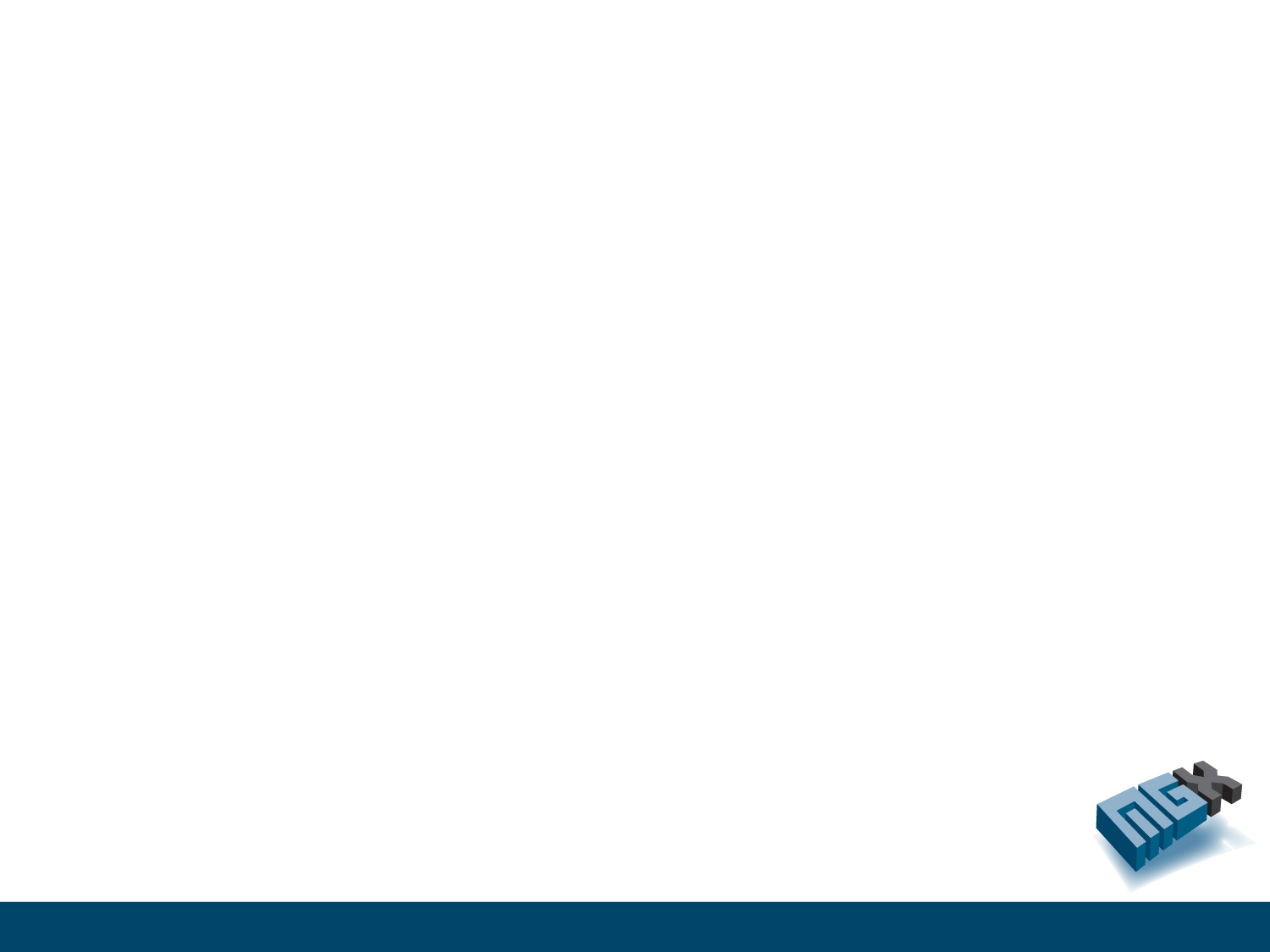 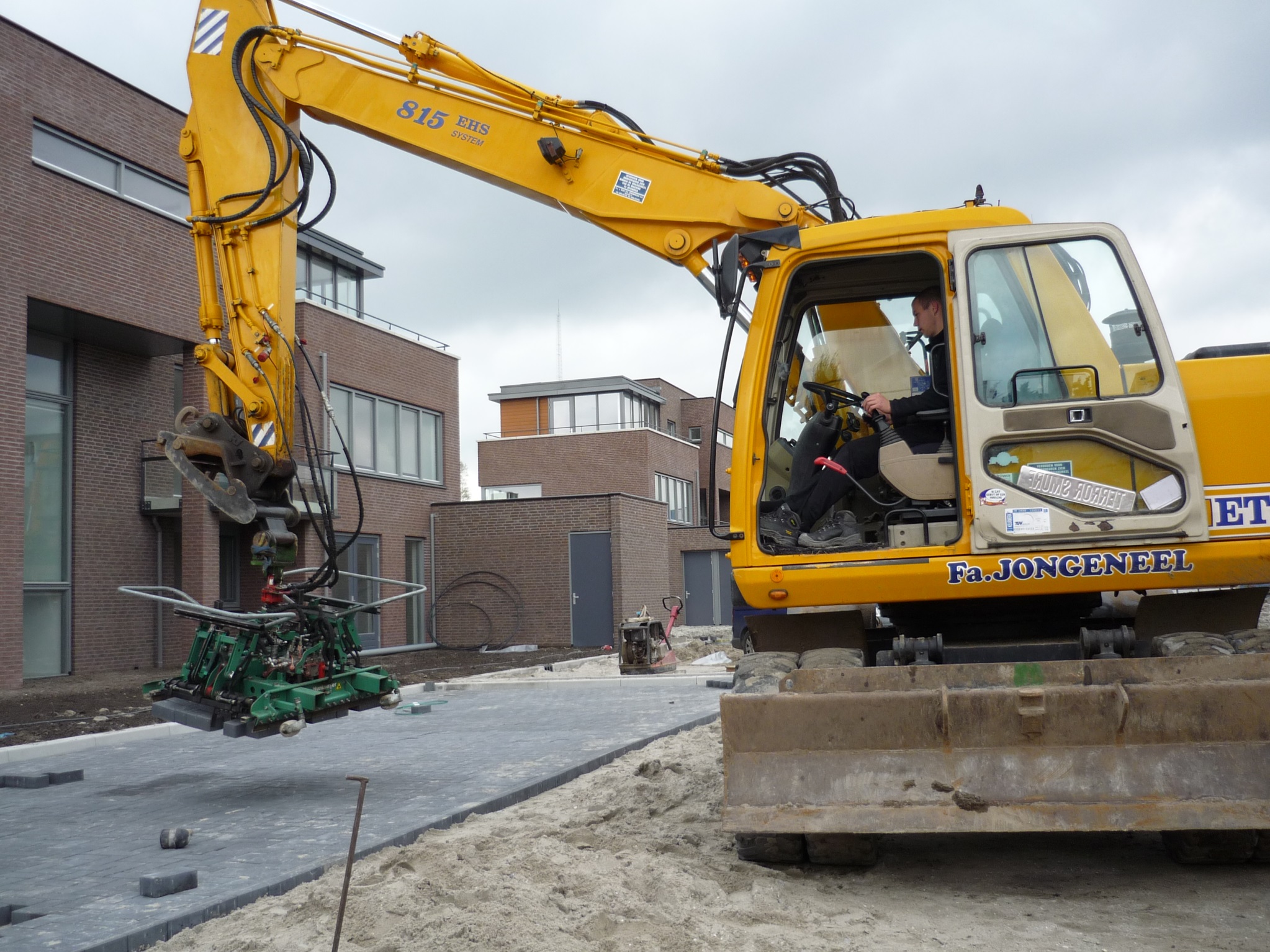 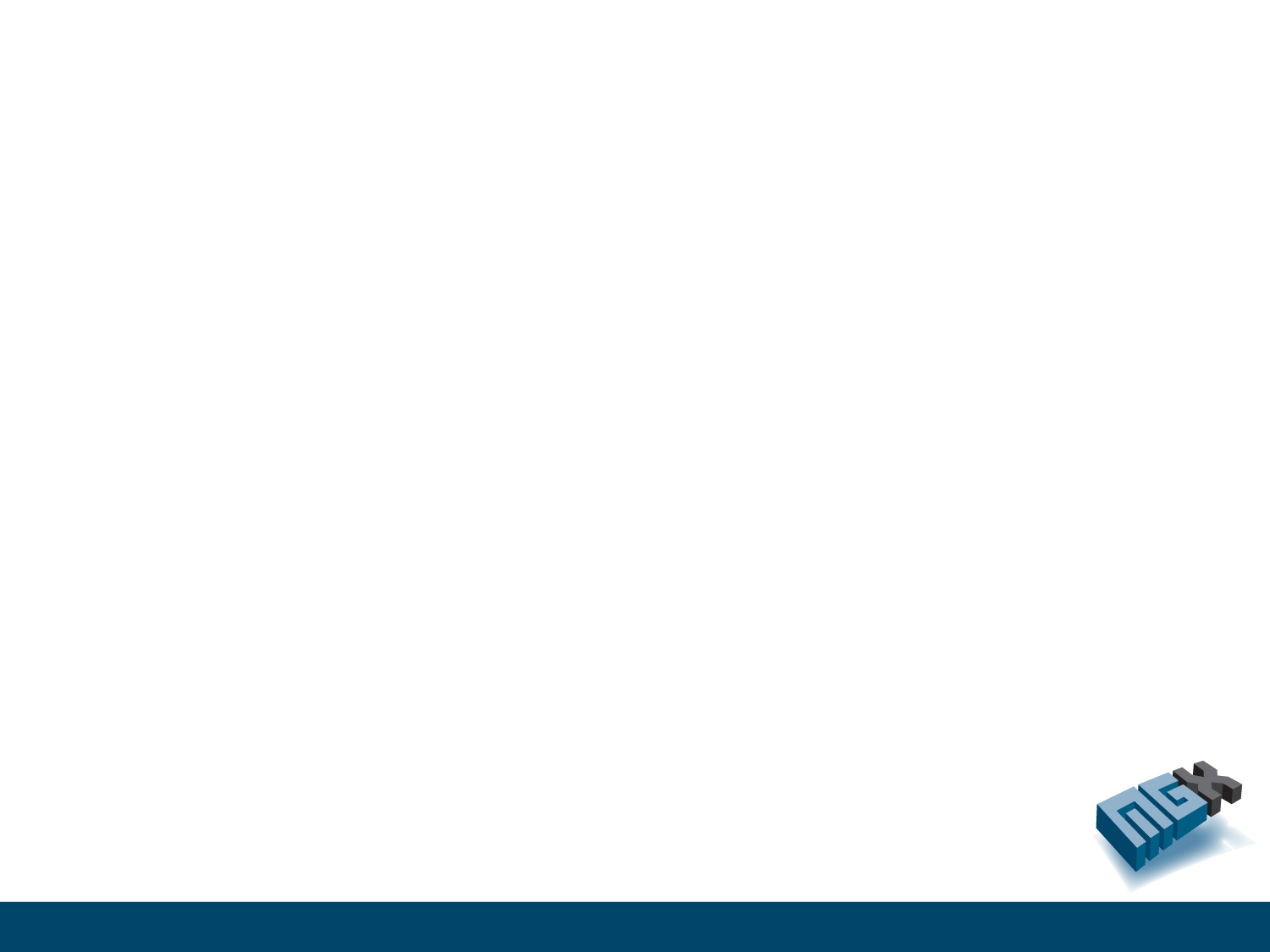 Working floor and water level
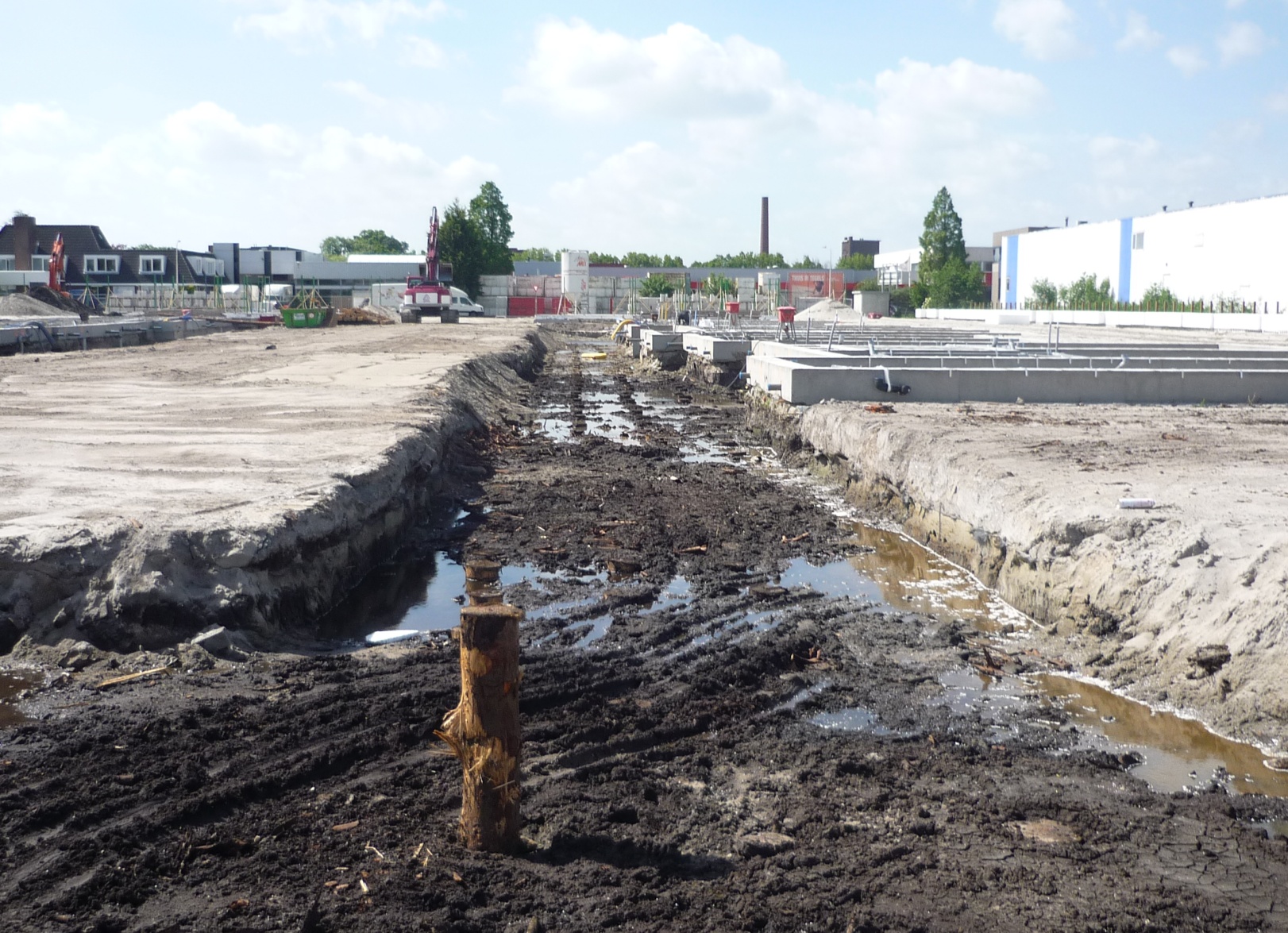 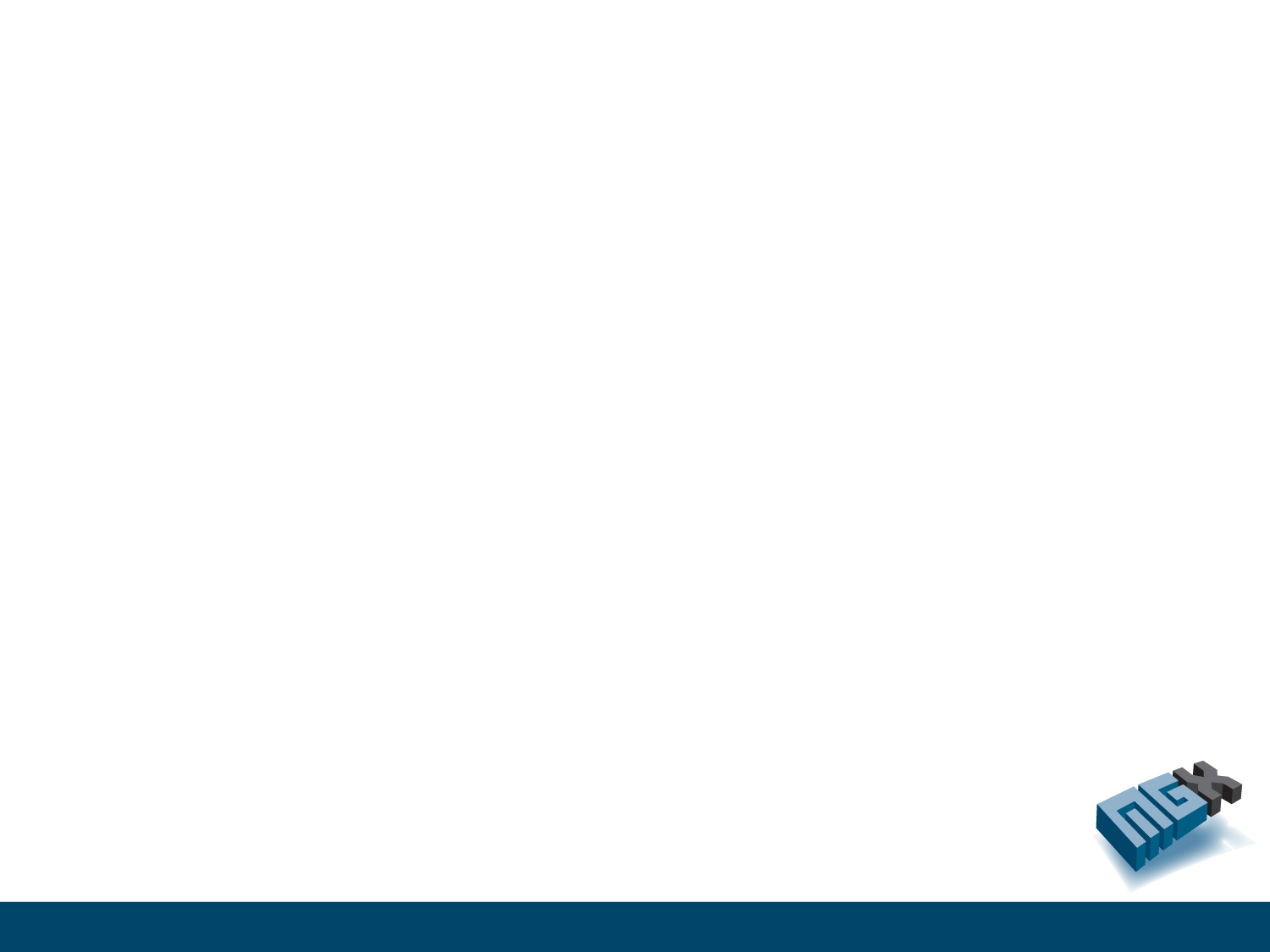 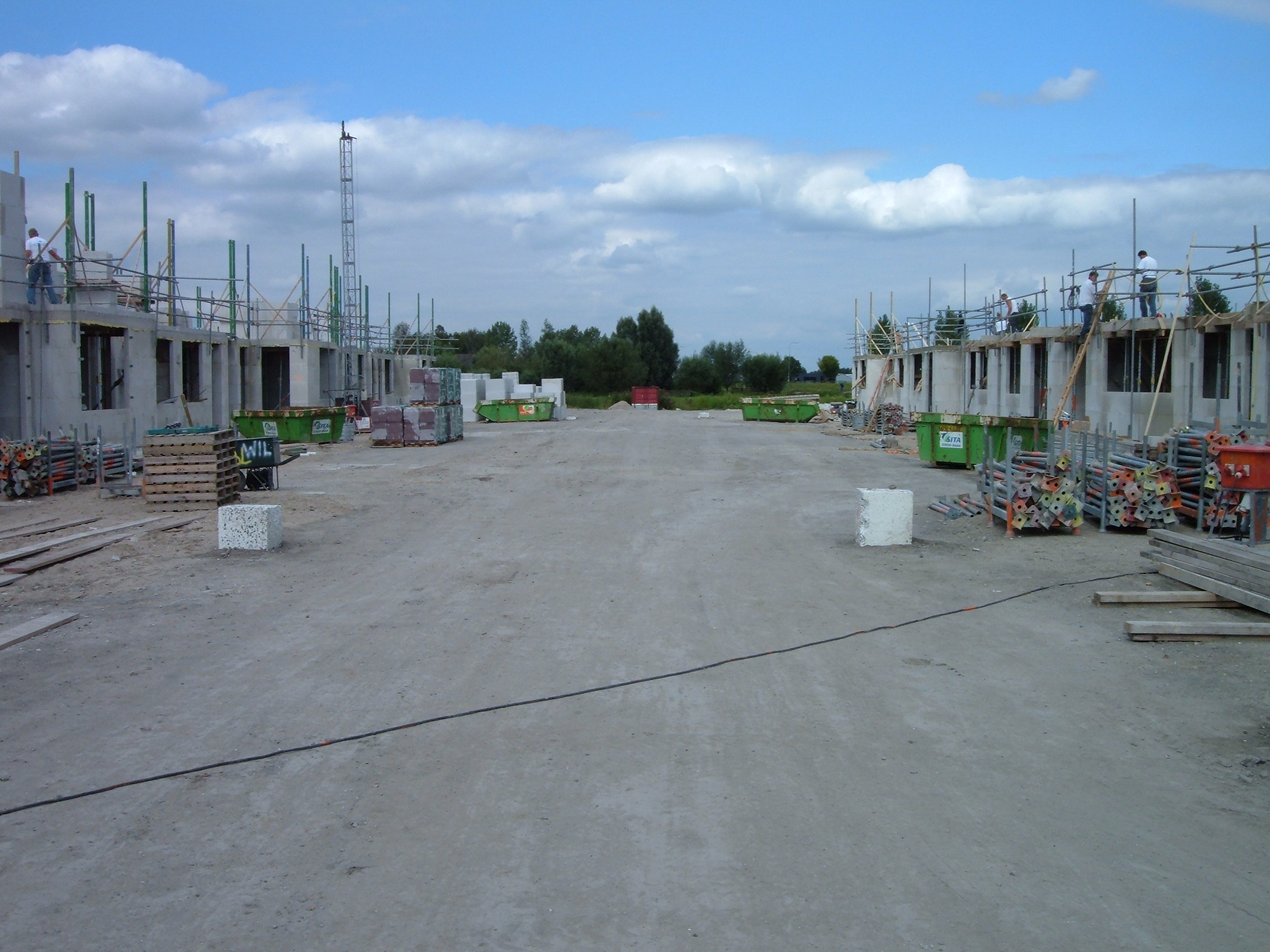 Location and distribution of High Speed Poles
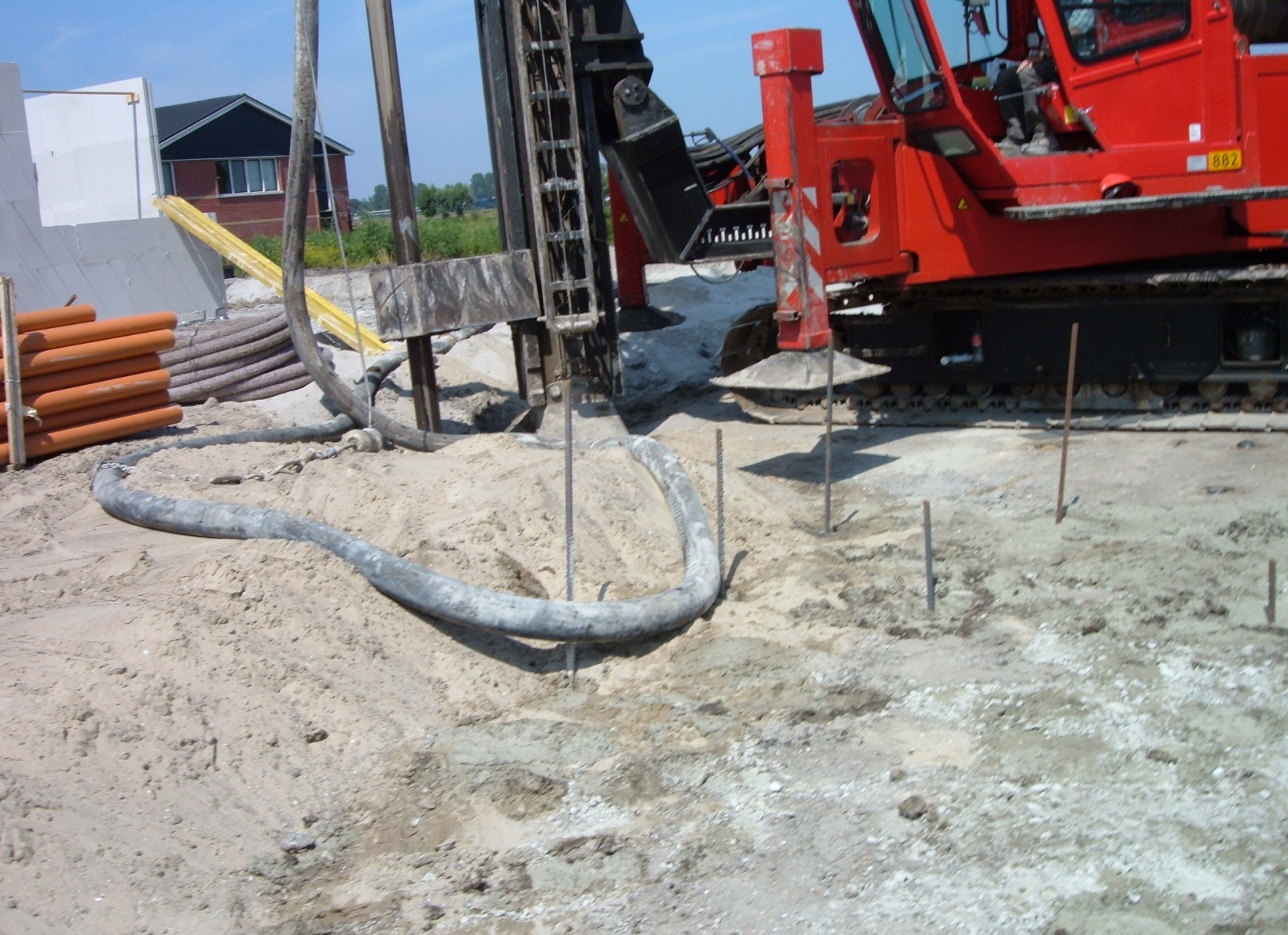 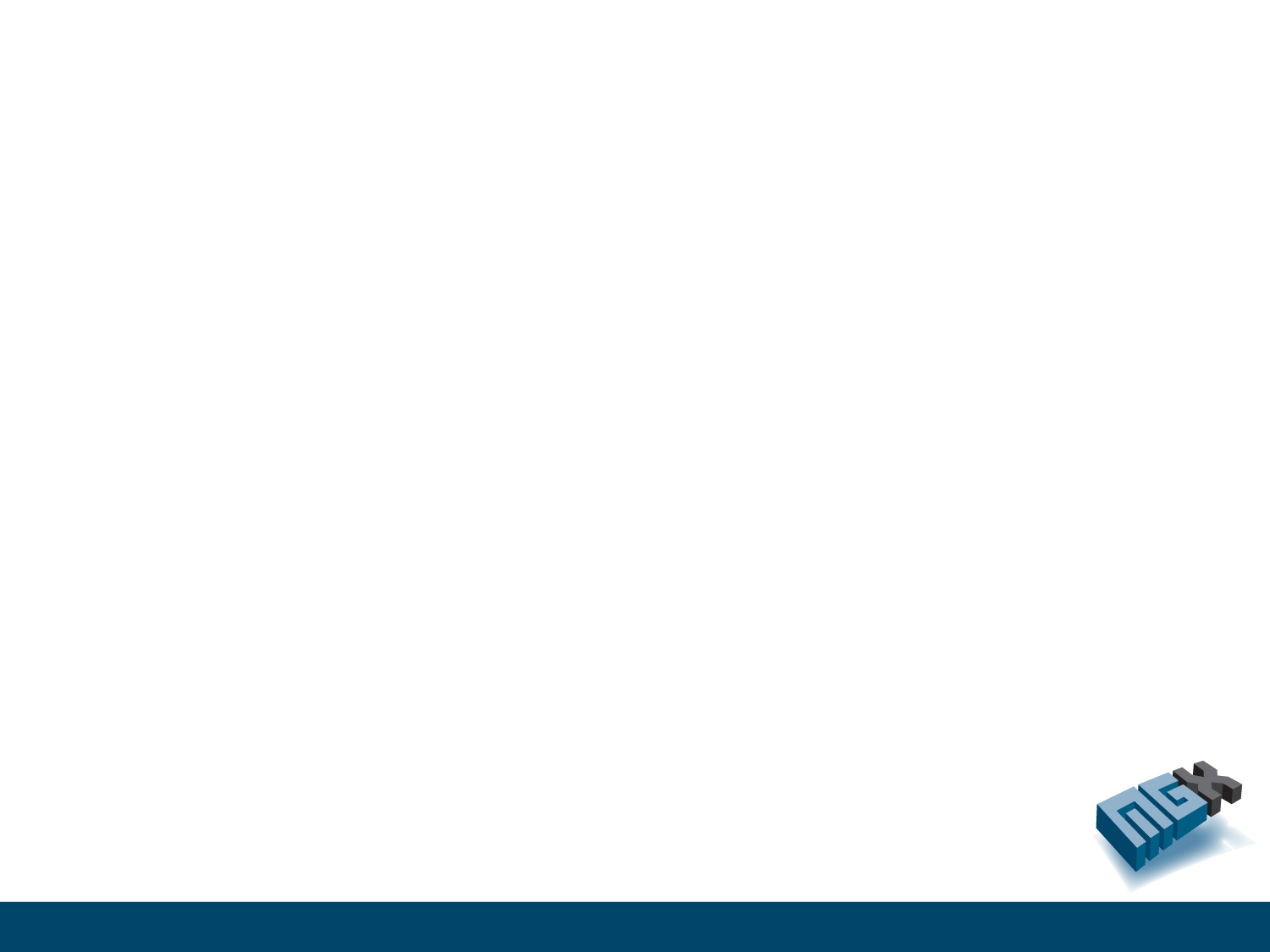 View of completed “Spijkerbed” project
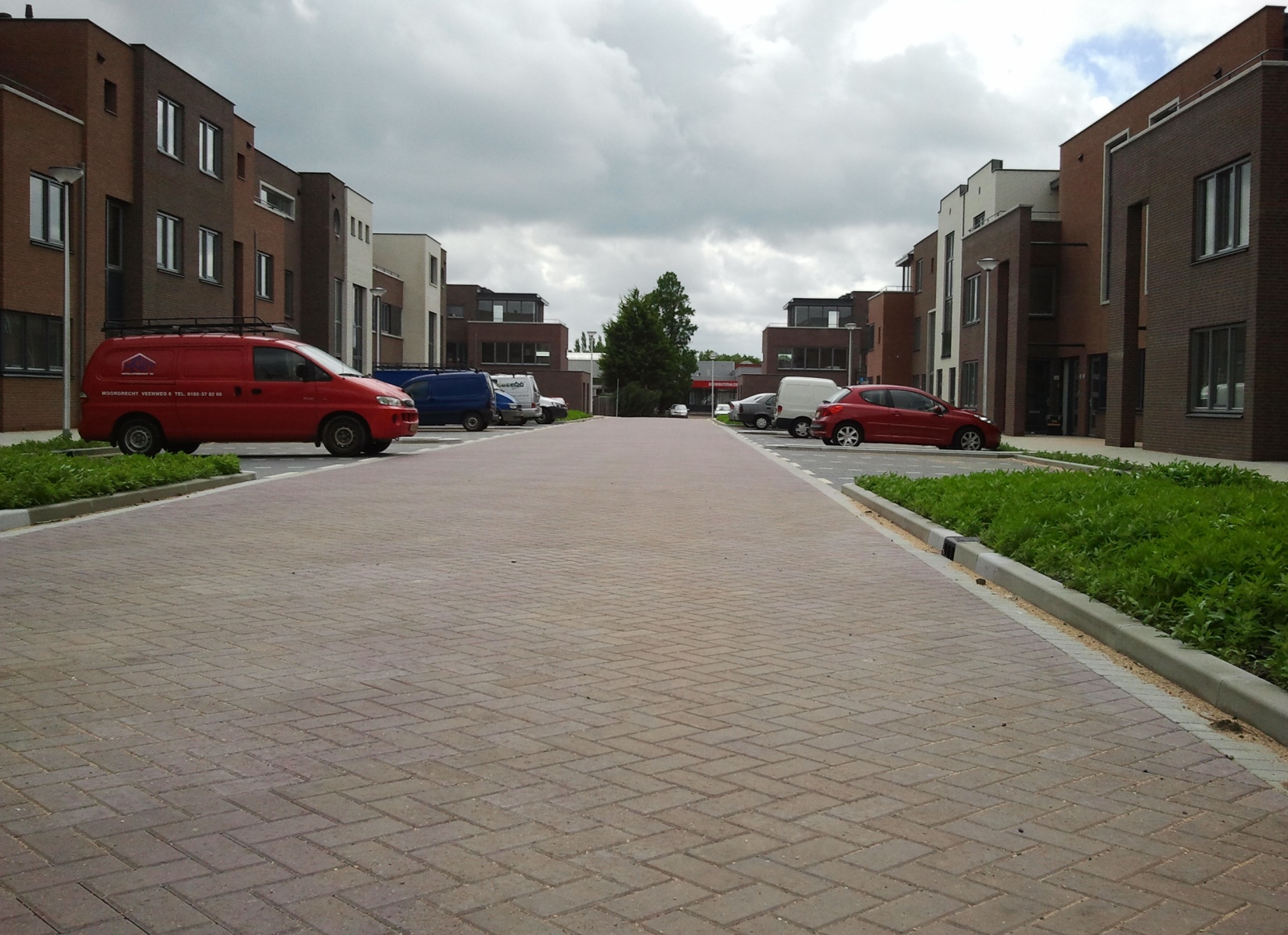 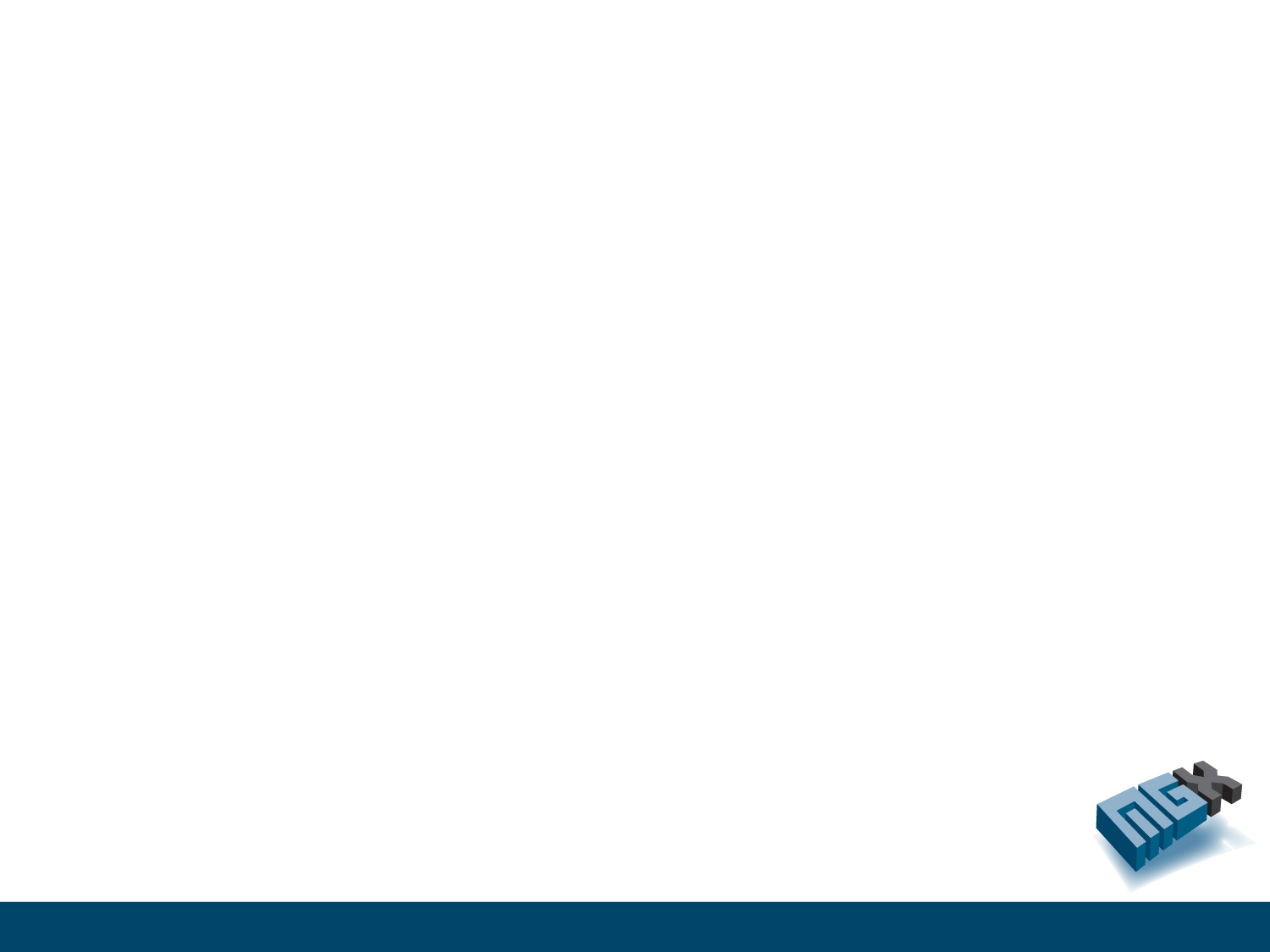 Conclusions
CS/BS, density and other related parameters are 
    qualifying
 100% toxic waste is used
  Cement was reduced more than 40%
  The leaching profile of 15 cations and 4 anions
     passed the diffusion test (NEN 7375)
  This leads to environment protection as CO2 
     emissions are reduced due to cement and steel and  
     (hazardous) waste reduction
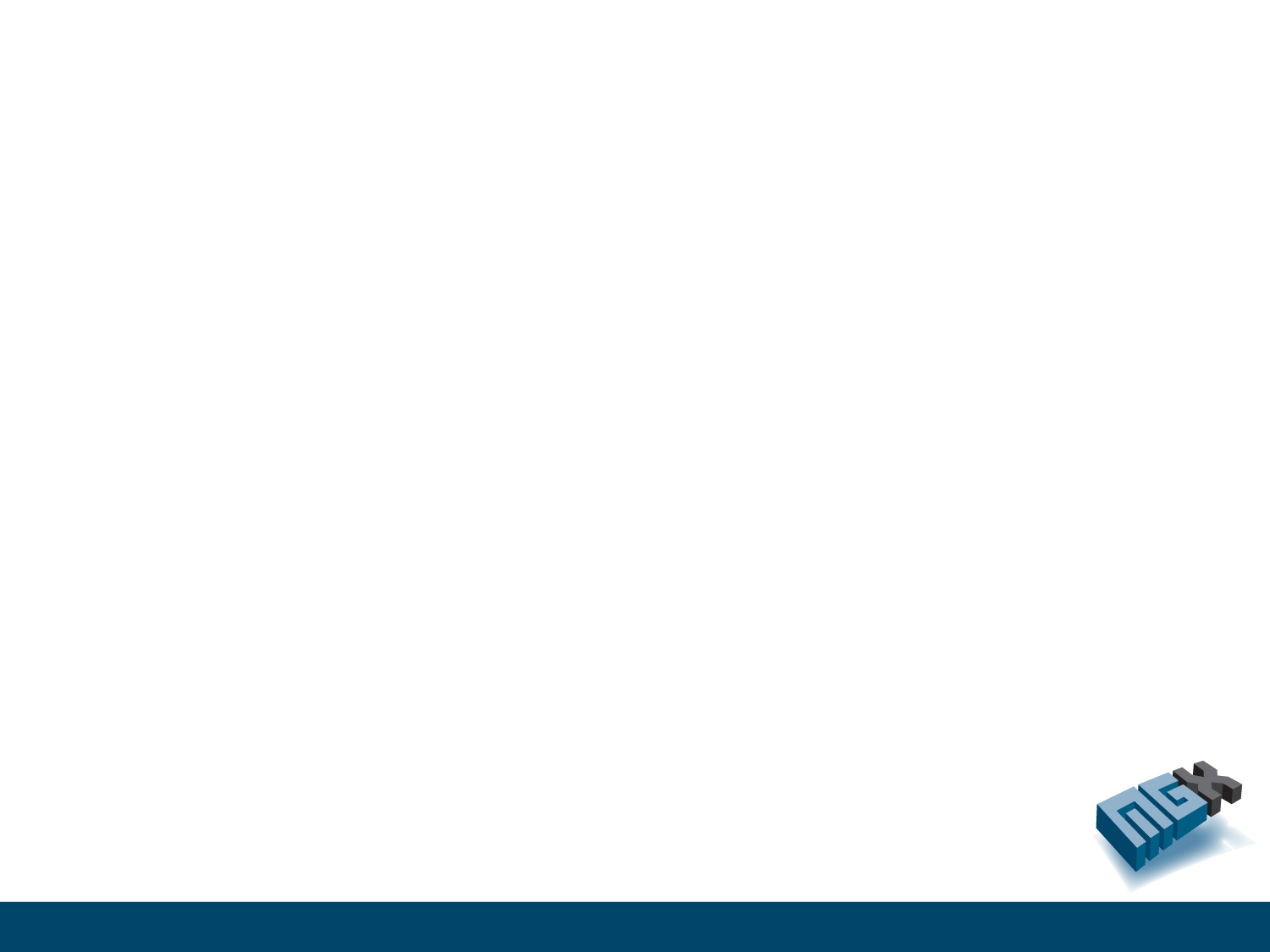 Innovation in Green Concrete
Prof. Dr Youva Tyagi
Peter van Bakel
MGX Research Centre
www.mgxgroup.eu
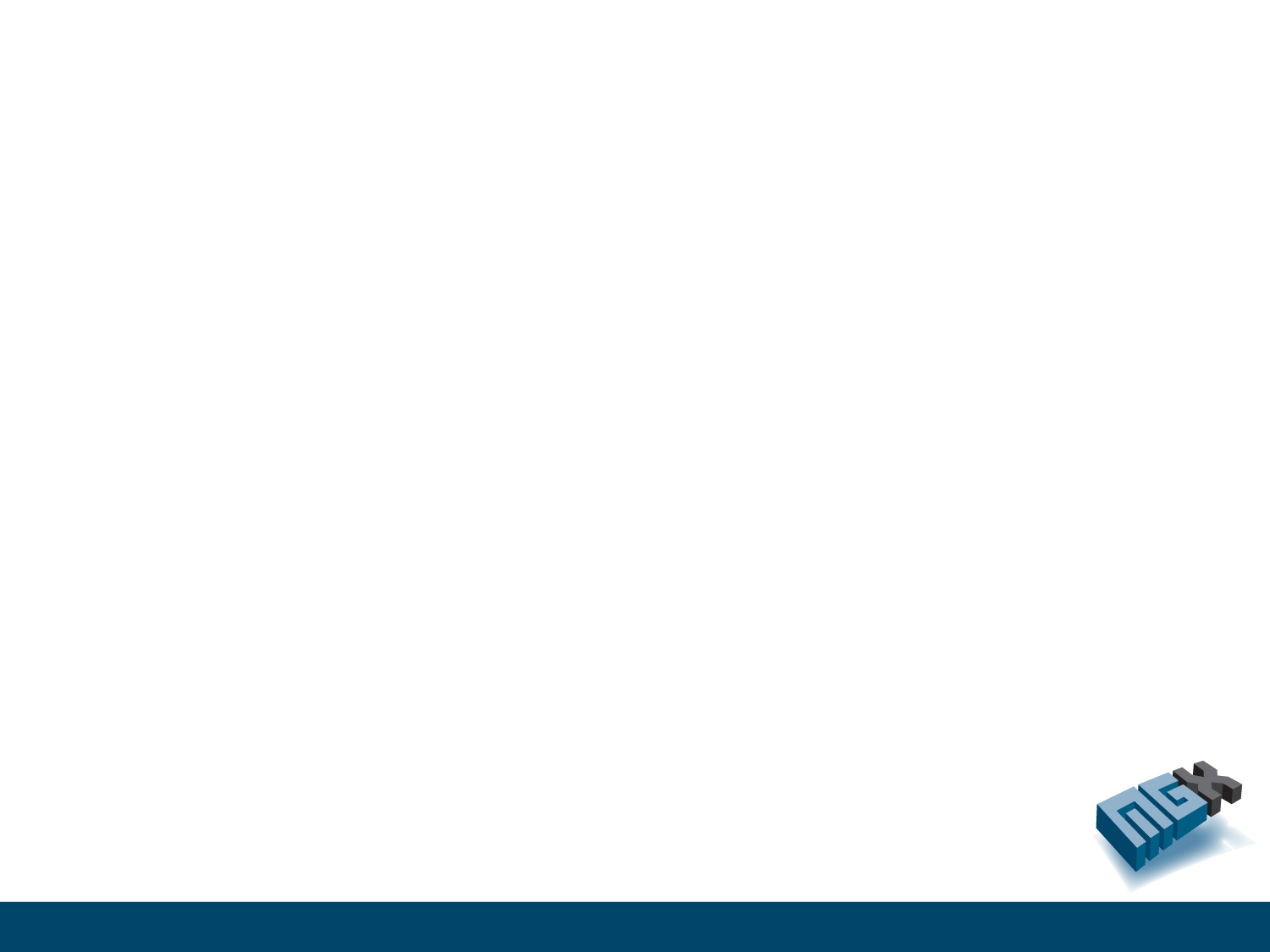